Дзяржаўная ўстанова адукацыі 
“Каладнянскі вучэбна-педгагічны комплекс яслі-сад  базавая школа”
 
 
 
 
 
 Прэзентацыя да ўрока па вучэбным прадмеце “Літаратурнае чытанне” 
ў 2 класе
(Расціслаў Бензярук “Шпак і Верабей”)
 

 
 Падрыхтавала
настаўнік  пачатковых класаў
Базар Наталля Мікалаеўна
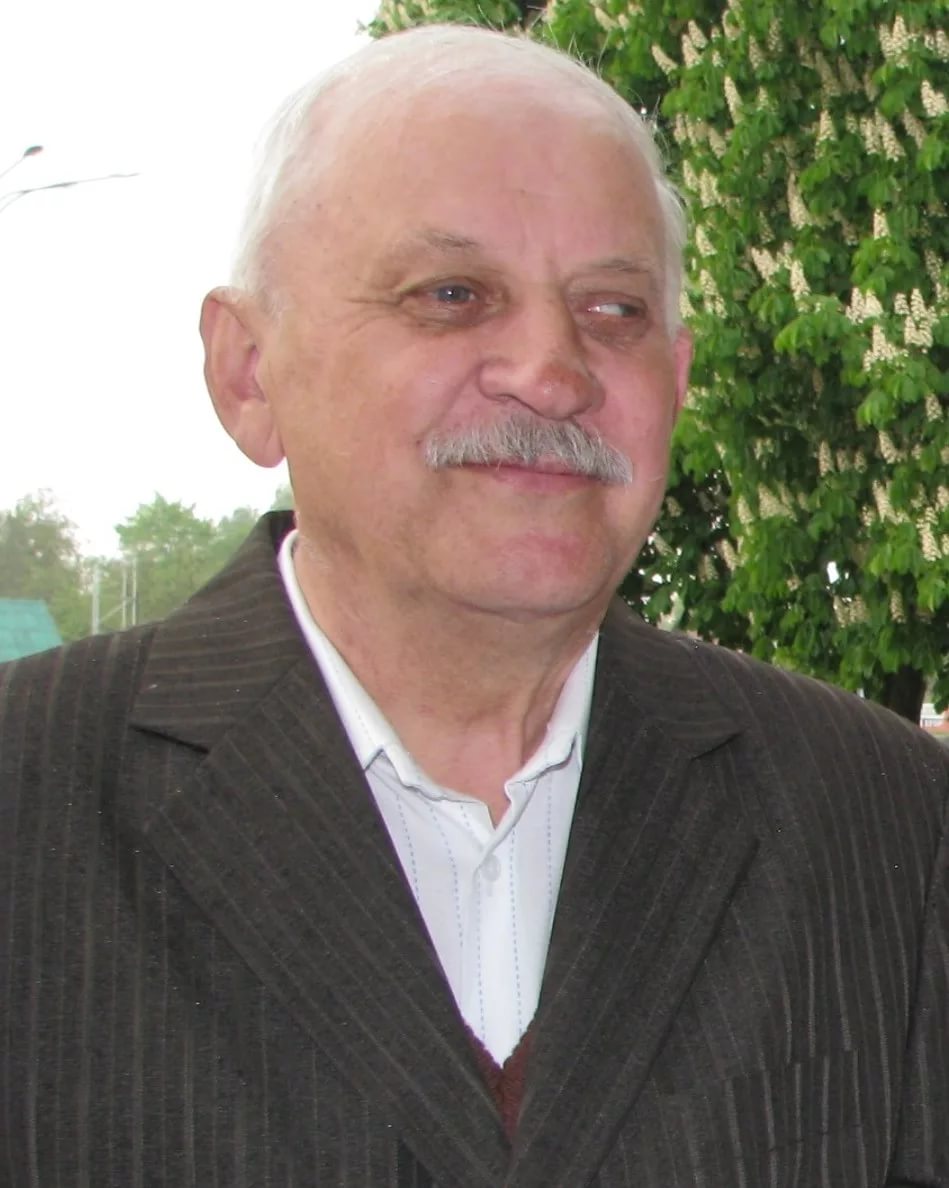 Расціслаў Бензярук
Вокладкі кніг Расціслава Бензярука
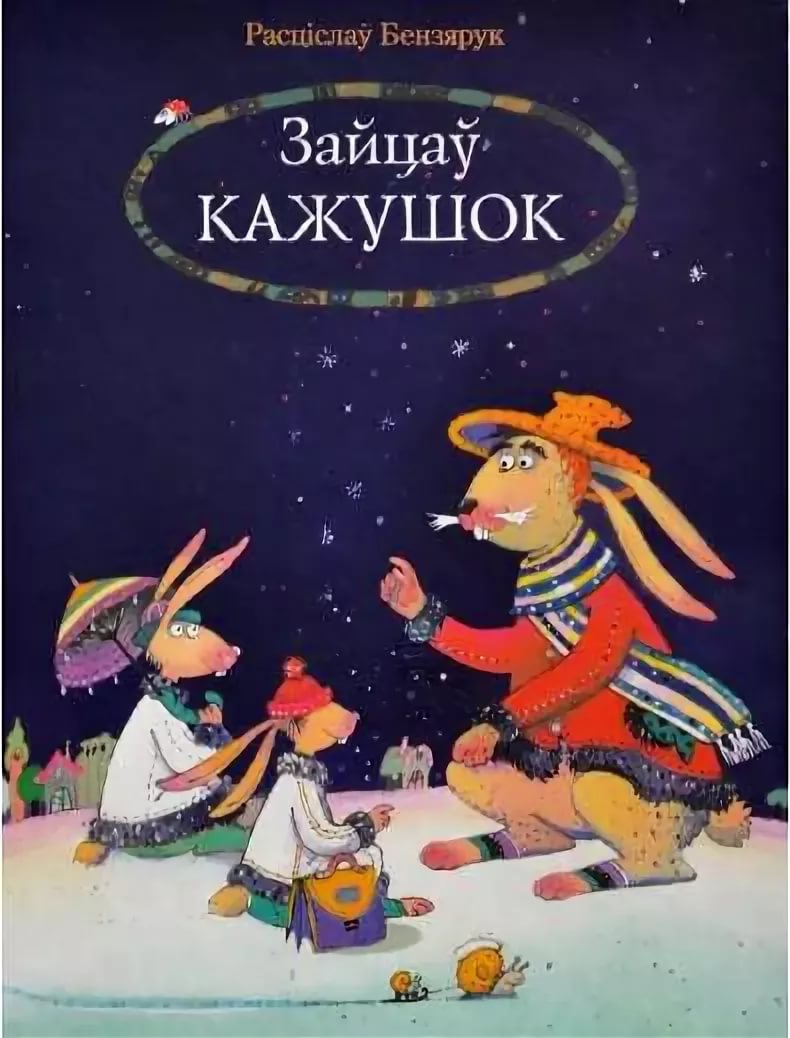 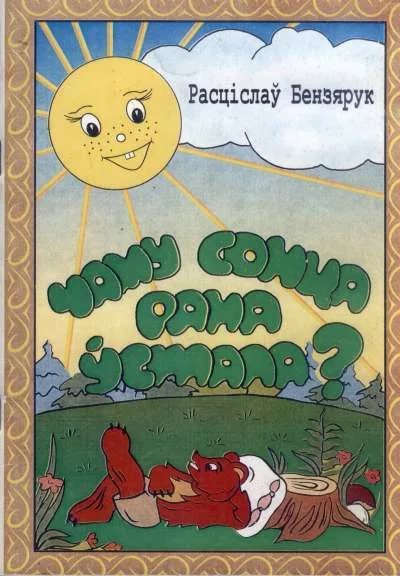 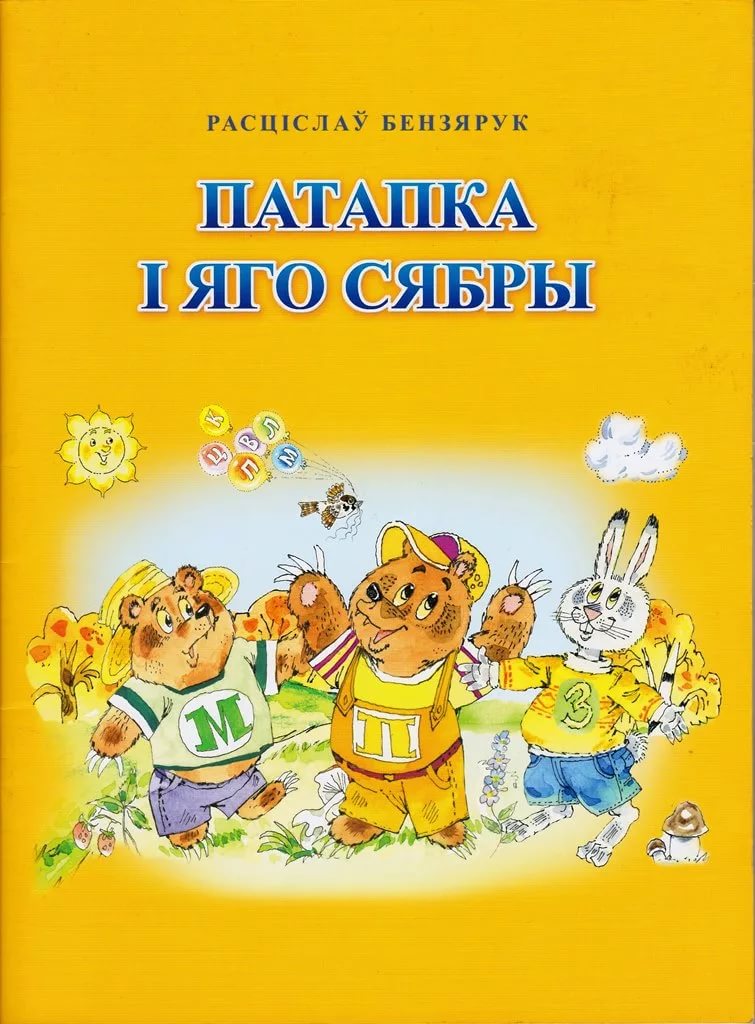 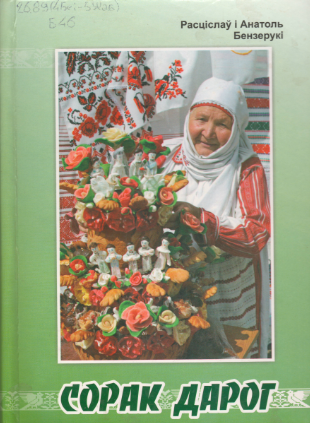 Героі казкі “Шпак і Верабей” у прыродзе
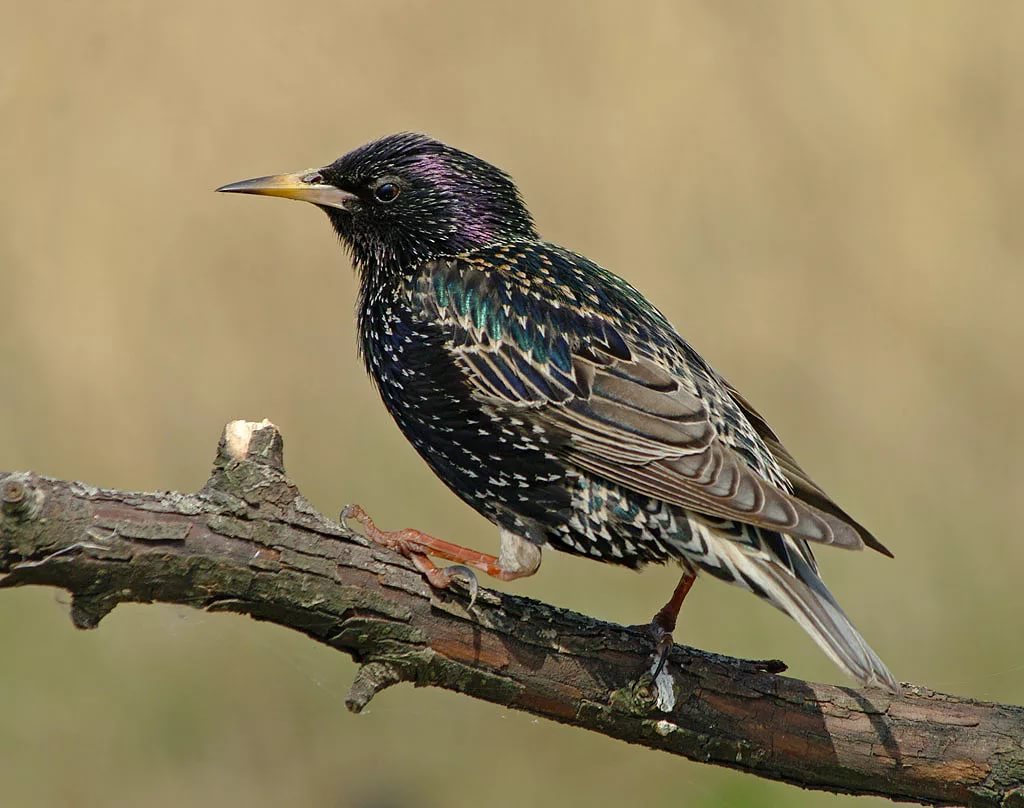 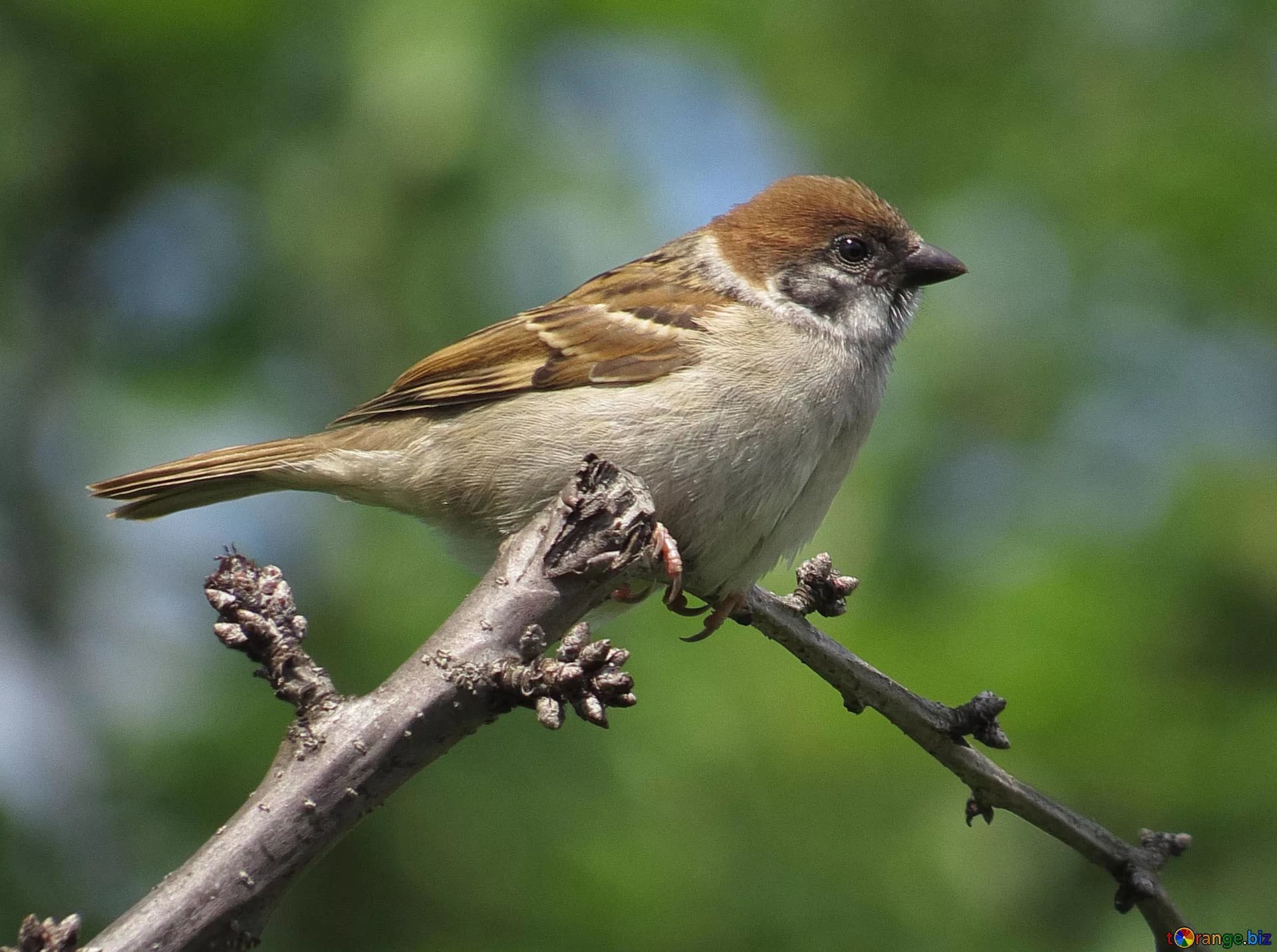 Крыніцы ілюстрацый
Усе ілюстрацыі для прэзентацыі ўзяты з https://yandex.by/images